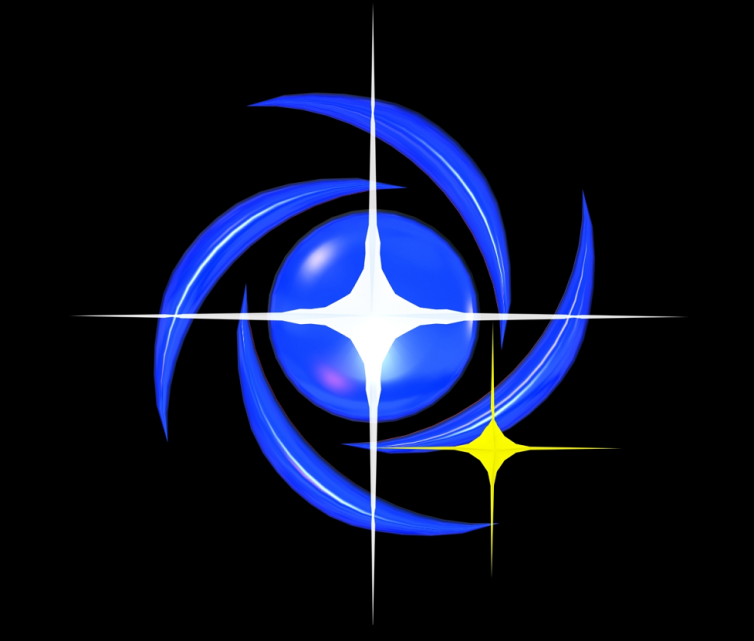 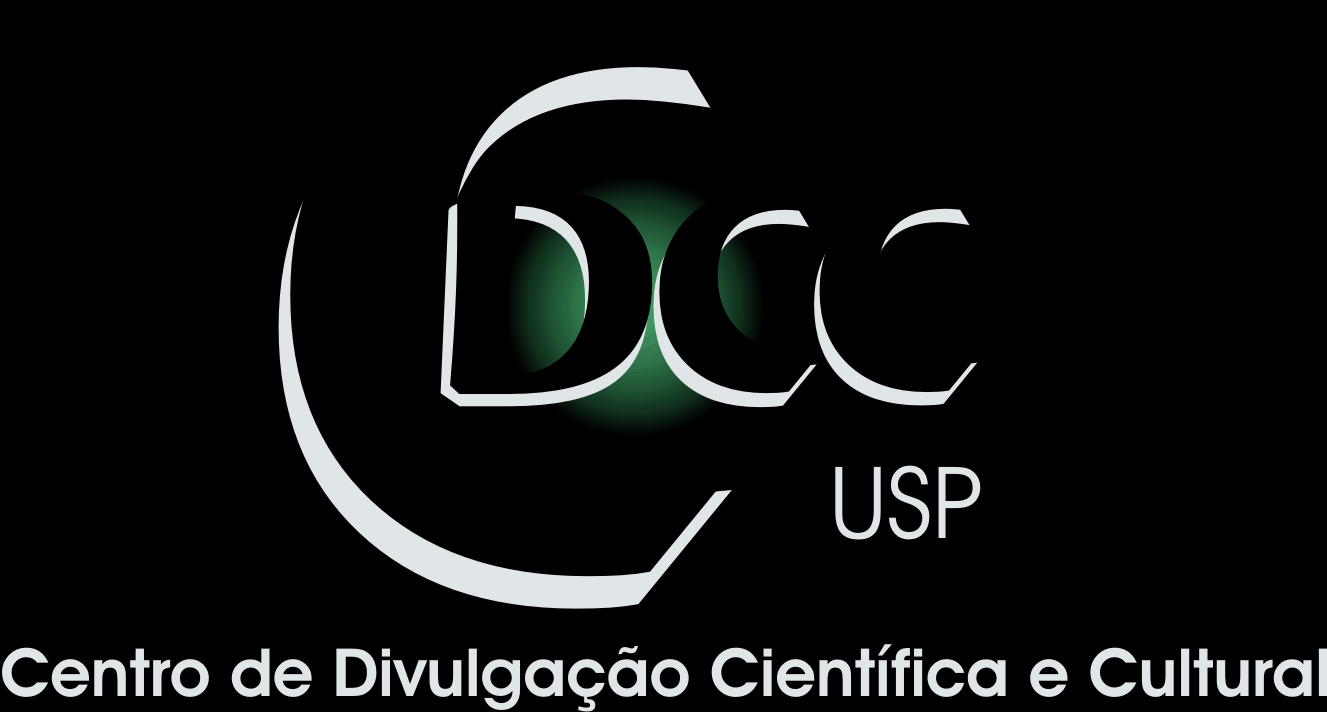 Centro de Divulgação da Astronomia
Observatório Dietrich Schiel
A HUMANIDADE FOI À LUA?
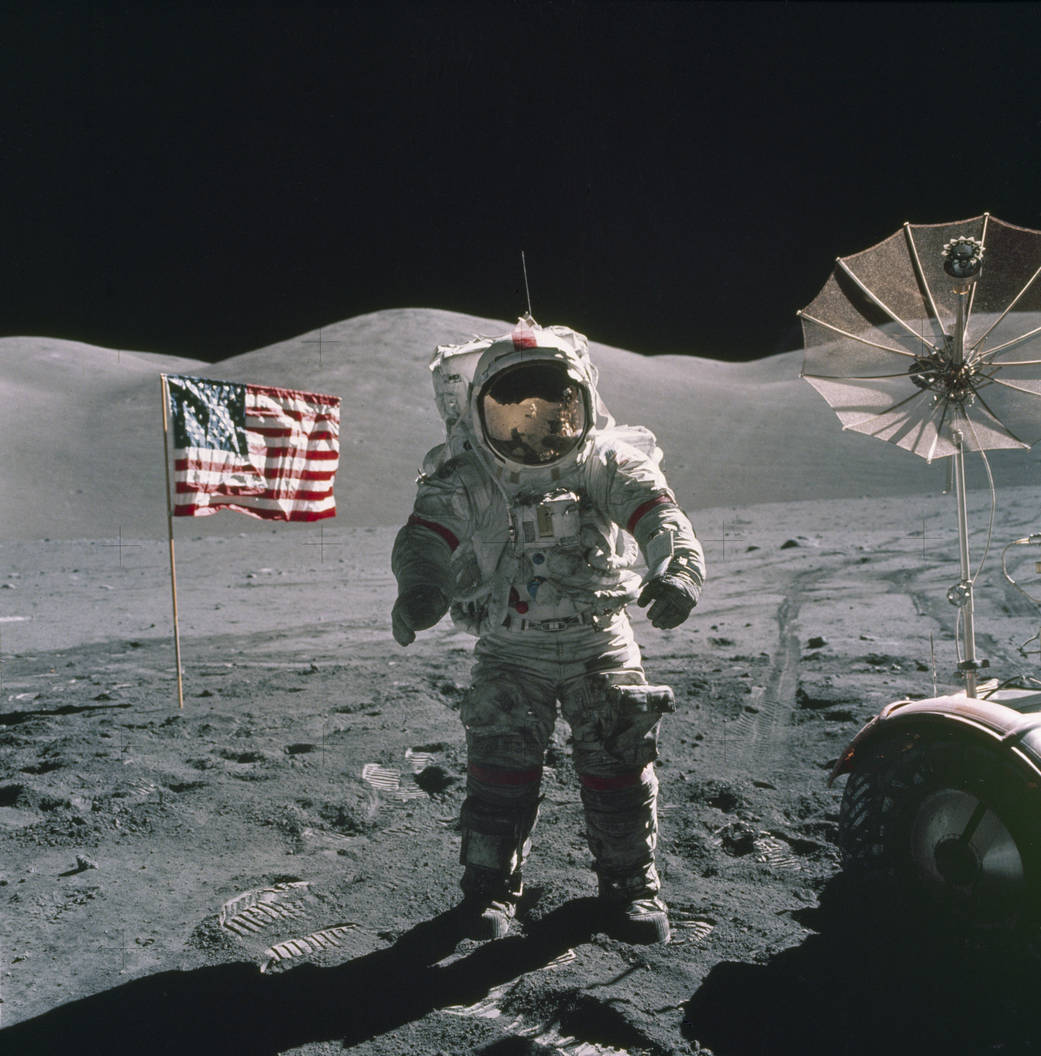 Gene Cernan – Apollo 17 (fonte: nasa.gov)
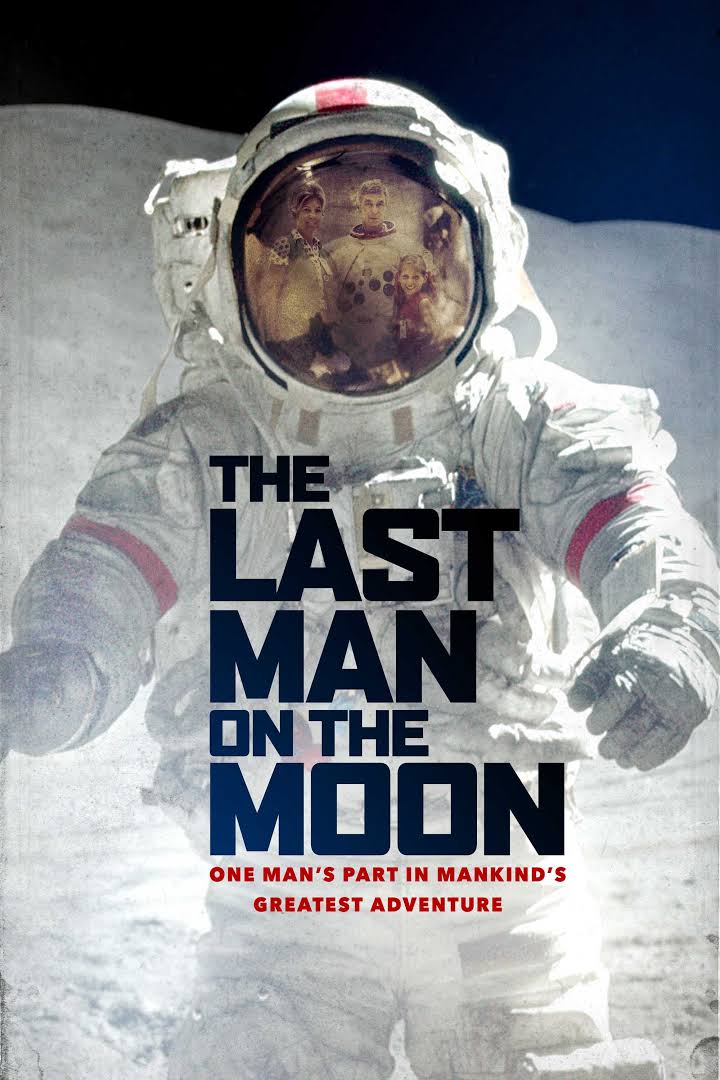 A LUA
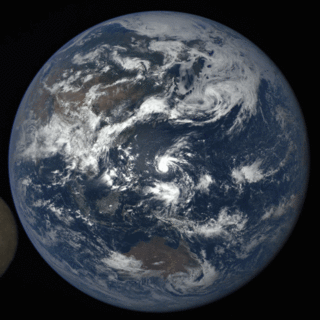 Gravidade: 1.62 m/s²
Período orbital: 27 dias.
Pressão atmosférica: 1µPa.
Temperatura: -170°C a 130 °C.
Formou-se há 4.5 bilhões de anos.
Diâmetro: 3500 km. (1/4 da Terra).
Atmosfera: Hélio, Neônio, Hidrogênio, Argônio.
Distância média até a Terra: 384 mil quilômetros.
Único corpo celeste a receber humanos (além da Terra). 
Solo: sílica, cal, dióxido de titânio e óxidos de alumínio, ferro, magnésio, cromo e sódio.
05.07.2016
(Fonte: Nasa.gov)
[Speaker Notes: New horizons levou 8 horas
Apollo 11 levou 100 horas
Delay terra lua: 1.3s
Pressao terra 100kPa]
Viagem à Lua - Como vemos:
Pós 2a. Guerra Mundial: Tensão entre EUA e URSS.
1957: URSS coloca em órbita o satélite Sputnik 1.
1957: Sputnik 2 entra em órbita levando a cadela Laika.
12.04.1961: Yuri Gagarin é o primeiro humano no espaço.
25.05.1961: Kennedy anuncia viagem tripulada à Lua.
20.07.1969: ‘Buzz’ Aldrin, Neil Armstrong, alunissagem.
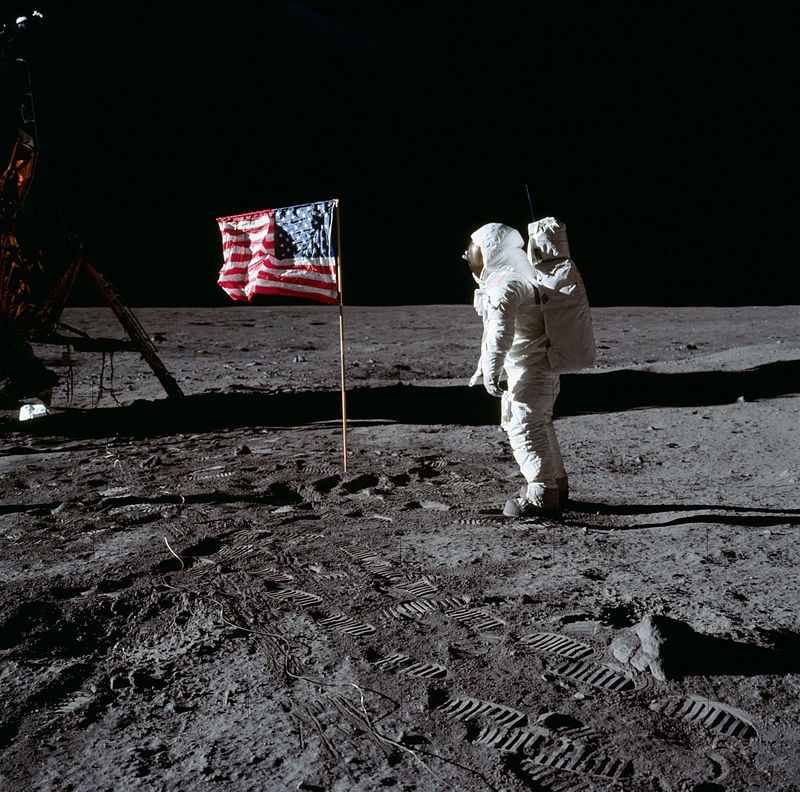 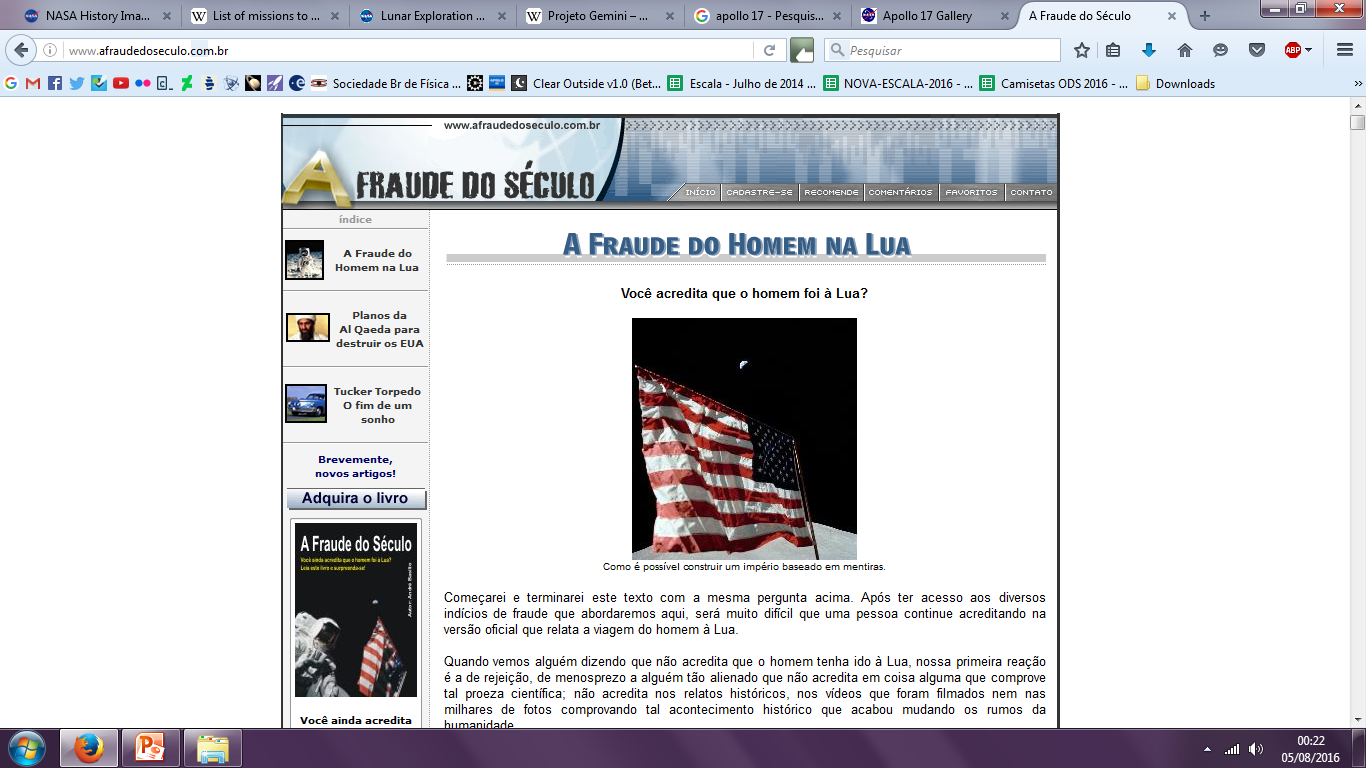 ‘Buzz’ Aldrin (fonte: nasa.gov)
Viagem à Lua - Como foi:
Missoes com sucesso no lançamento
Lunar Orbiter 3
Surveyor 3
Lunar Orbiter 4
Surveyor 4
Explorer 35
Lunar Orbiter 5
Surveyor 5
Surveyor 6
Ranger 8
Ranger 9
Luna 5
Luna 6
Zond 3
Luna 7
Luna 8
EUA
URSS
Itálico: Falha durante missao
Apollo 10
Luna 15
Apollo 11
Ranger 1
Ranger 2
Luna 4
1959	1961	1962	1963	1964	1965	1966	1967	1968	1969
Luna 1
Pioneer 4
Luna 2
Luna 3
Ranger 3
Ranger 4
Ranger 5
Ranger 6
Ranger 7
Luna 9
Luna 10
Surveyor 1
Lunar Orbiter 1
Luna 11
Surveyor 2
Luna 12
Lunar Orbiter 2
Luna 13
Surveyor 7
Luna 14
Zond 5
Zond 6
Apollo 8
Viagem à Lua - Como foi:
Missões com sucesso no lançamento
1959: Luna 1, Pioneer 4, Luna 2, Luna 3
EUA
URSS
Falha durante missão
1961: Ranger 1, Ranger 2
1962: Ranger 3, Ranger 4, Ranger 5
1963: Luna 4
1964: Ranger 6, Ranger 7
1965: Ranger 8, Ranger 9, Luna 5, Luna 6, Zond 3, Luna 7,
	Luna 8
1966: Luna 9, Luna 10, Surveyor 1, Lunar Orbiter 1, Luna 11,
	Surveyor 2, Luna 12, Lunar Orbiter 2, Luna 13
1967: Lunar Orbiter 3, Surveyor 3, Lunar Orbiter 4, Surveyor 4,
	Explorer 35, Lunar Orbiter 5, Surveyor 5, Surveyor 6
1968: Surveyor 7, Luna 14, Zond 5, Zond 6, Apollo 8
1969: Apollo 10, Luna 15, Apollo 11
Por que nunca voltamos?
1969: Zond 7, Apollo 12.
1970: Apollo 13, Luna 16, Zond 8, Luna 17.
1971: Apollo 14, Apollo 15, Luna 18, Luna 19.
1972: Luna 20, Apollo 16, Apollo 17.
1973: Luna 21, Explorer 49.
1974: Luna 22, Luna 23.
1976: Luna 24.
1990: Hiten.
1994: Clementine.
1997: AsiaSat 3.
1998: Lunar Prospector.
2003: SMART 1.
2007: Kaguya, Chang’e 1.
2008: Chandrayaan 1.
2009: Lunar Reconnaissance Orbiter, LCROSS.
2010: Chang’e 2.
2011: Gravity Recovery and Interior Laboratory.
2013: LADEE, Chang’e 3.
EUA
URSS
Japao
China
ESA
India
Itálico: Falha durante missão
[Speaker Notes: Chandraayan: descobriu e confirmou agua na lua]
MISSÕES TRIPULADAS BEM SUCEDIDAS
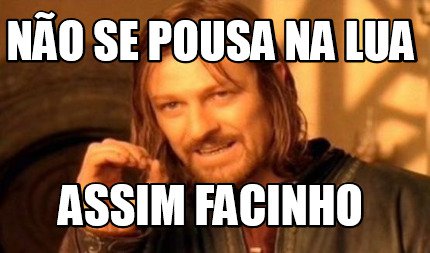 PROGRAMA ESPACIAL SOVIÉTICO
1957: Sputnik 1
Primeiro satélite artificial colocado em órbita
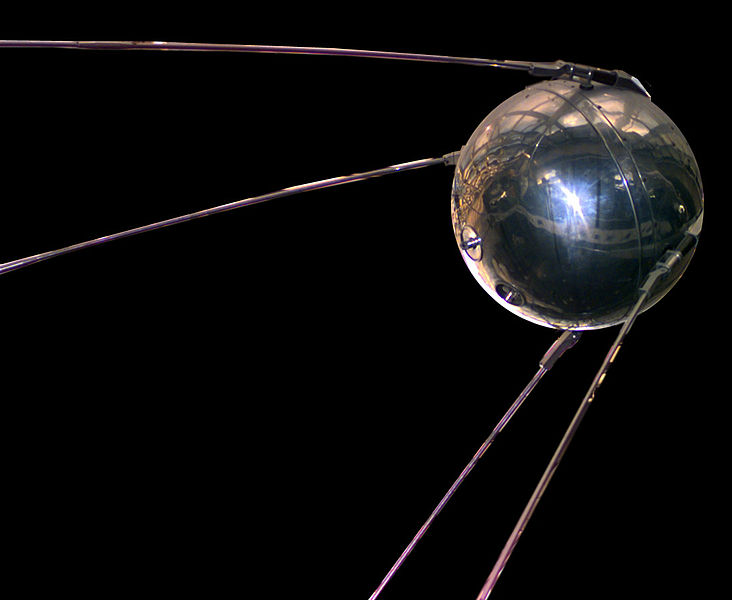 Réplica do satélite.
(Nacional Air and Space Museum, USA)
[Speaker Notes: Primeiro satelite. Arrasto fornece densidade da atmosfera. Propagacao das ondas emitidas fornece ionosfera. Nao possuia sensores. Emitia um bip.]
PROGRAMA ESPACIAL SOVIÉTICO
1957: Sputnik 2 e Laika
Primeiro animal a orbitar a Terra
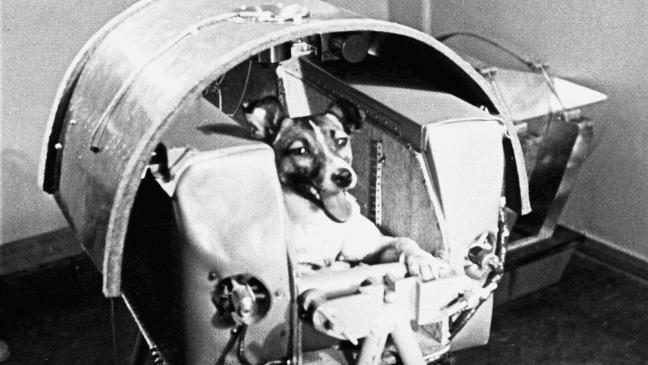 [Speaker Notes: Primeiro satelite. Arrasto fornece densidade da atmosfera. Propagacao das ondas emitidas fornece ionosfera. Nao possuia sensores. Emitia um bip.]
PROGRAMA ESPACIAL SOVIÉTICO
1961: Vostok 1 e Yuri Gagarin
Primeiro humano a orbitar a Terra
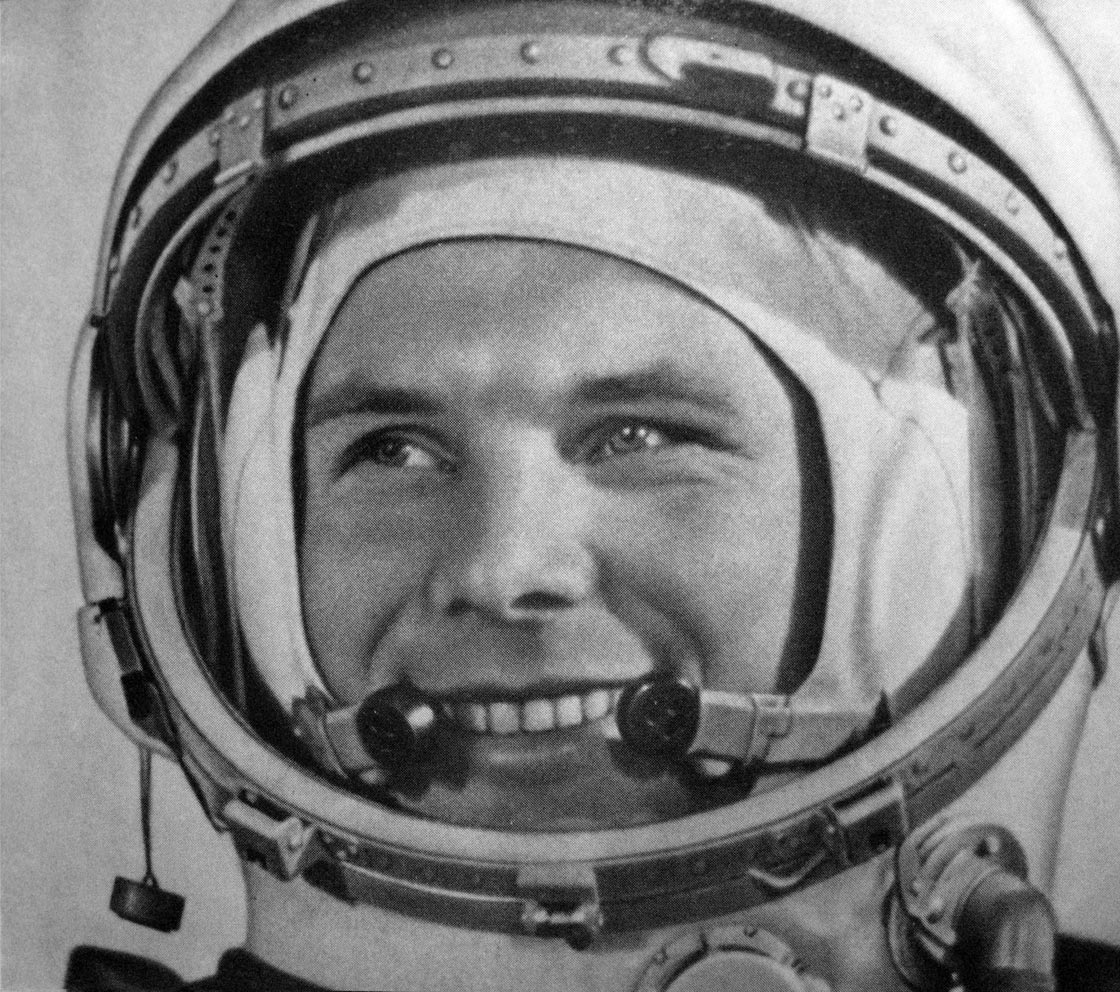 [Speaker Notes: Primeiro satelite. Arrasto fornece densidade da atmosfera. Propagacao das ondas emitidas fornece ionosfera. Nao possuia sensores. Emitia um bip.]
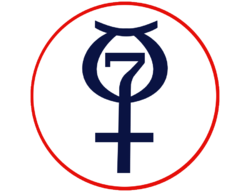 PROJETO MERCURY
NASA, 1958
Primeiro projeto tripulado de exploração espacial
Objetivos:
Colocar uma nave tripulada em vôo orbital em torno da Terra.
Investigar as capacidades e habilidades do ser humano no ambiente espacial.
Trazer o humano e a nave com segurança de volta à Terra.
1959 a 1961:  20 missões não tripuladas. 
		  6 falhas, 4 sucessos parciais, 10 sucessos.
1961 a 1963:  6 missões tripuladas, todas bem sucedidas.
Problemas: higiene pessoal e baixa pressão pós-vôo.
[Speaker Notes: Mercurio: deus da viagem na mitologia romana.]
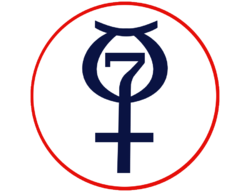 PROJETO MERCURY
1959 a 1961: 
20 missões não tripuladas com o objetivo de desenvolver veículos de lançamento, sistema de escape no lançamento, veículo espacial e rede de rastreamento. 
6 falhas, 4 sucessos parciais, 10 sucessos.
1961 a 1963: 
6 missões tripuladas, todas bem sucedidas.
Problemas: higiene pessoal e baixa pressão pós-vôo.
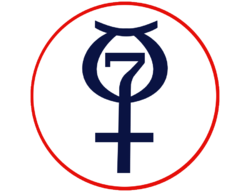 PROJETO MERCURY
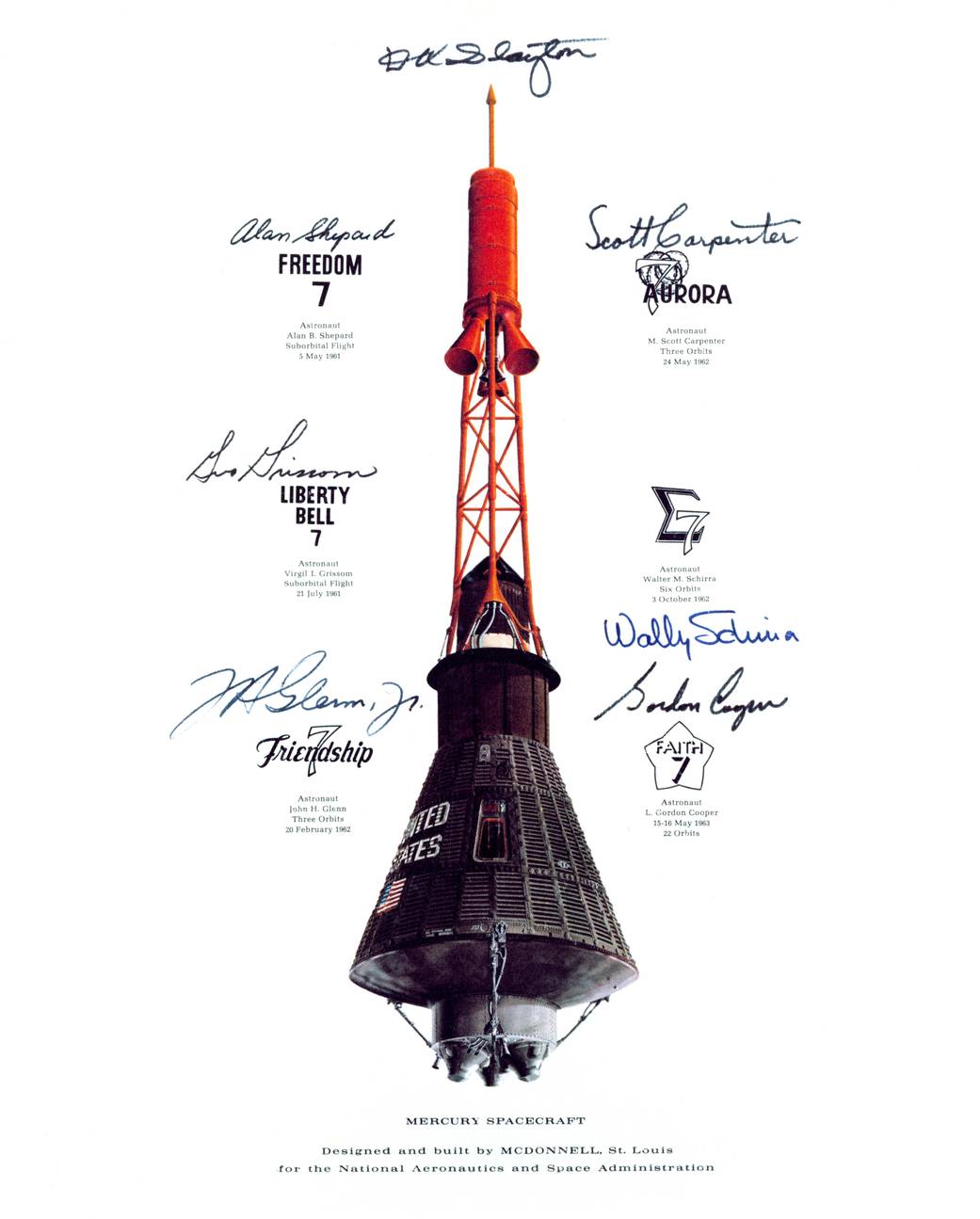 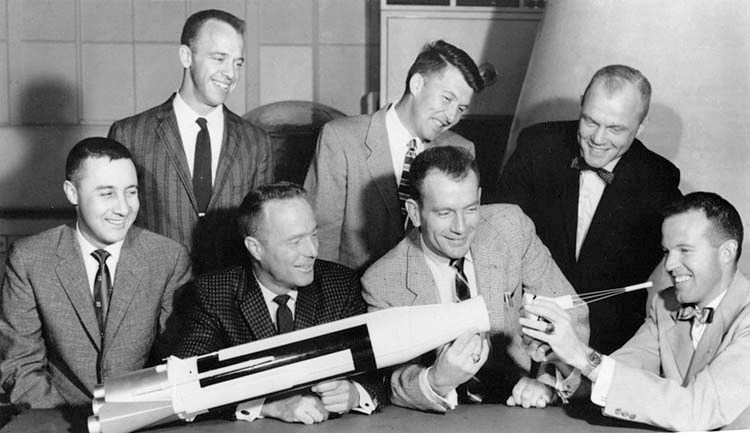 Mercury Seven
(Fonte: Nasa.gov)
Módulo Mercury
(Fonte: Nasa.gov)
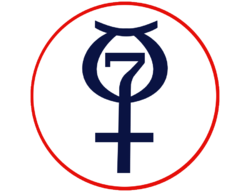 PROJETO MERCURY
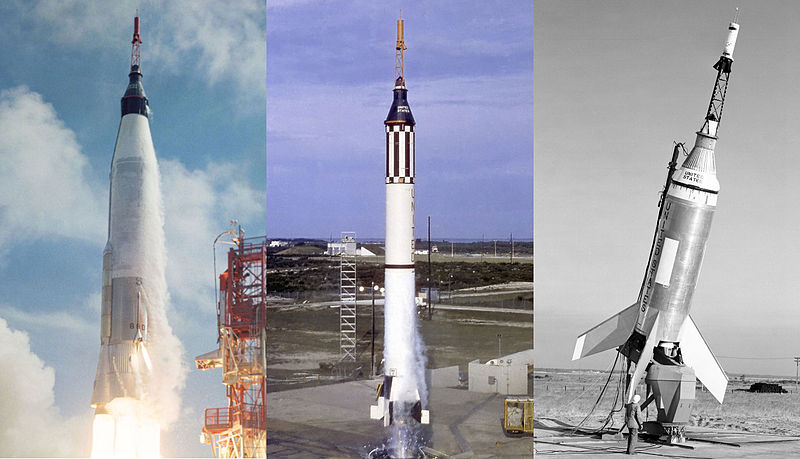 Little Joe
Mercury-Atlas
Mercury-Redstone
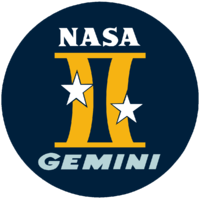 PROJETO GEMINI
NASA, 1961-1966
Gerar tecnologia para levar o homem à Lua
Objetivos:
Testar humanos e naves por longos períodos no espaço.
Acoplamento e manobra de dois veículos.
Submeter astronautas ao spacewalk.
Aprimorar técnicas de pouso em local programado.
2 vôos não tripulados, seguidos de 10 tripulados.
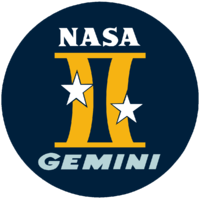 PROJETO GEMINI
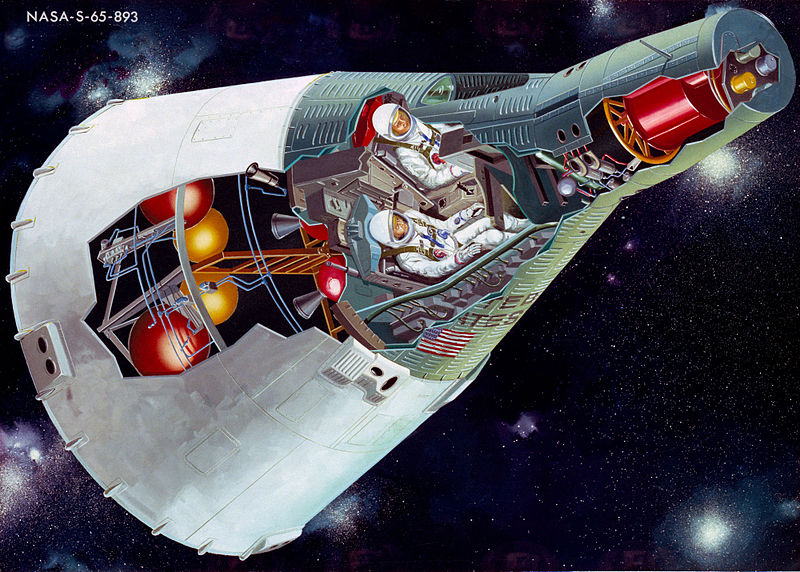 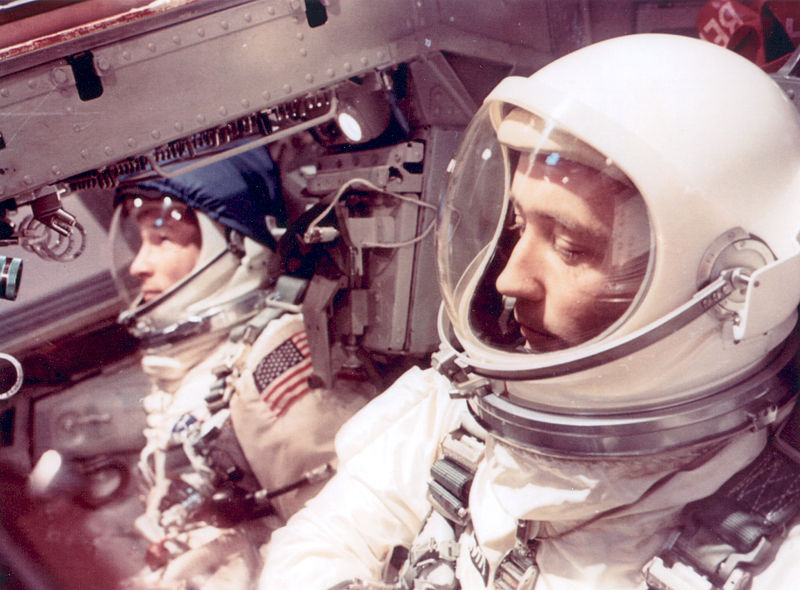 White e McDivitt – Gemini 4
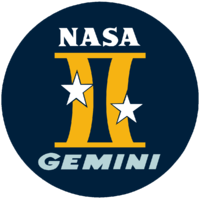 PROJETO GEMINI
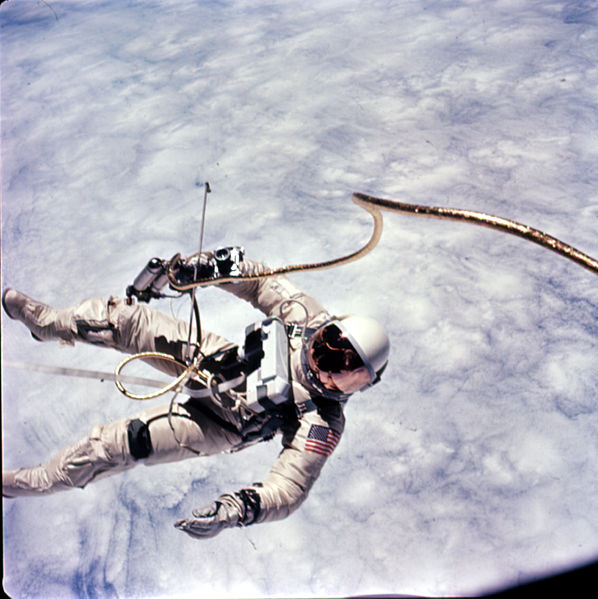 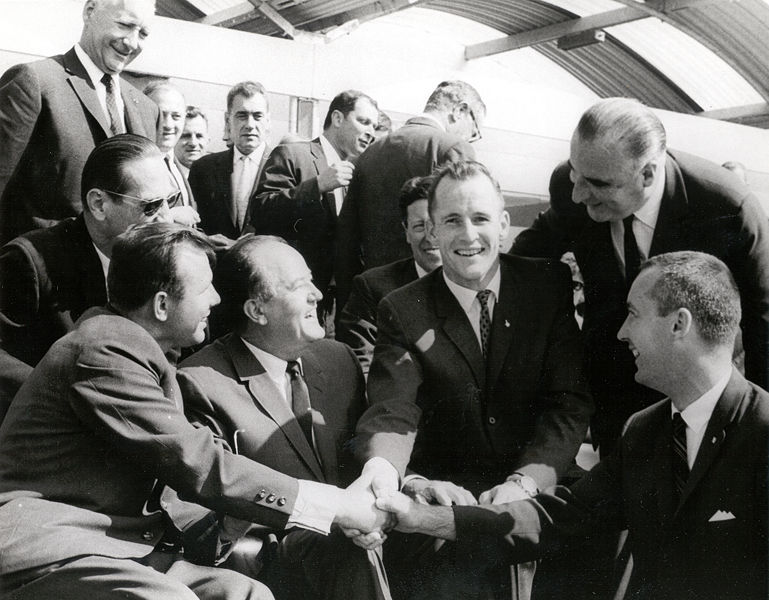 Yuri Gagarin e Gemini 4
Ed White – primeiro spacewalk
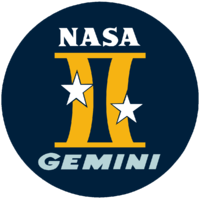 PROJETO GEMINI
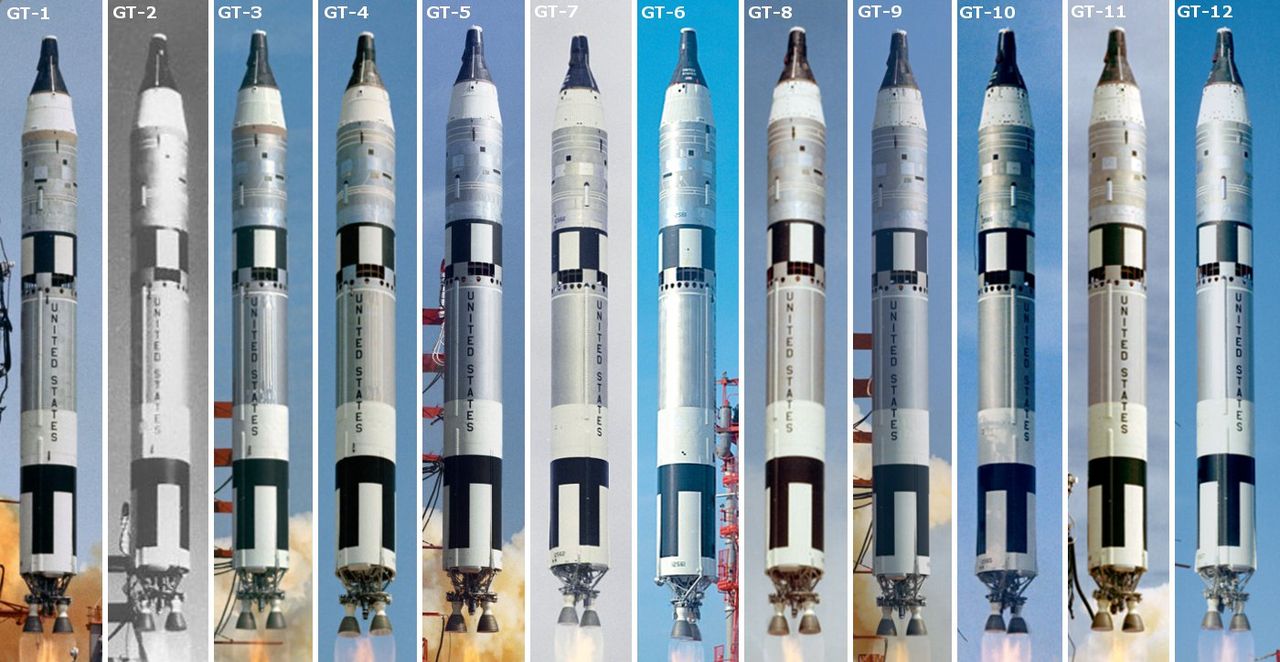 Lançamentos Gemini-Titan II
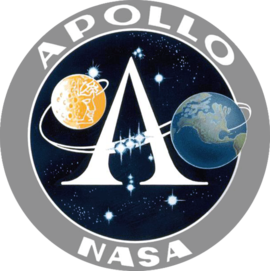 PROJETO APOLLO
NASA, 1961 – 1972
Objetivos:
Aprimoramento da tecnologia.
Exploração científica da Lua.
Desenvolver a capacidade humana de habitar o ambiente lunar.
1961 a 1968: 
	21 vôos não tripulados para teste de veículo 		 de lançamento e módulos.
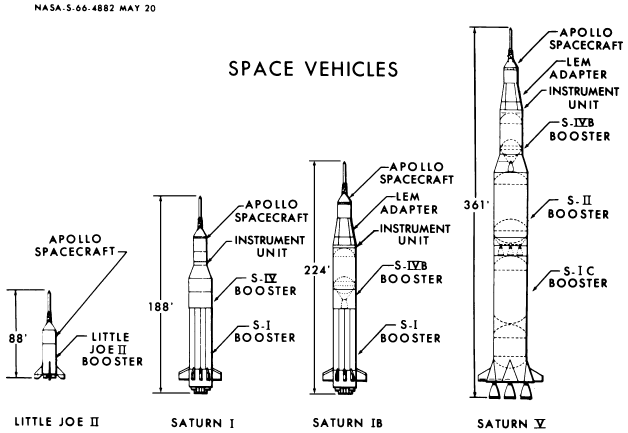 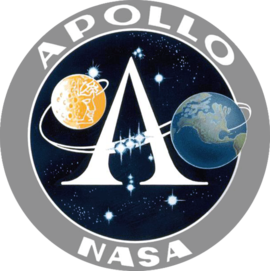 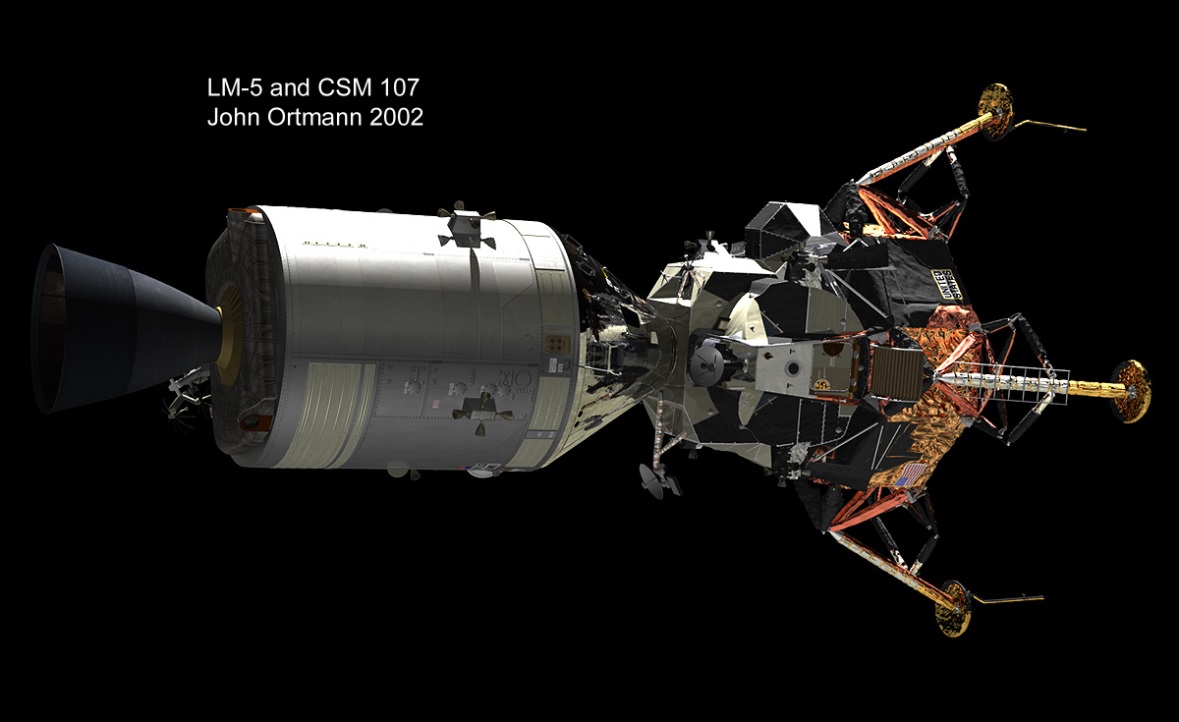 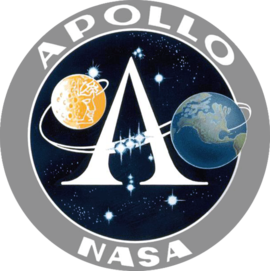 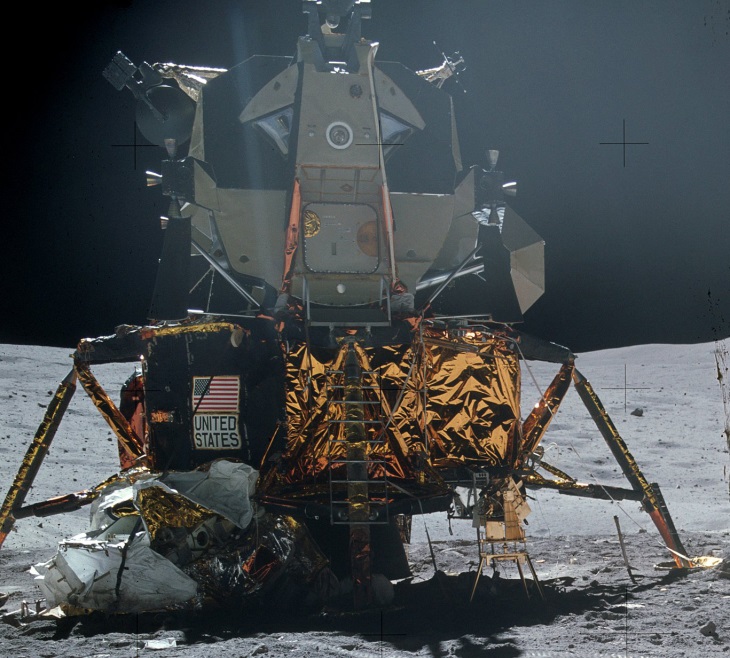 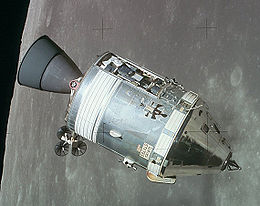 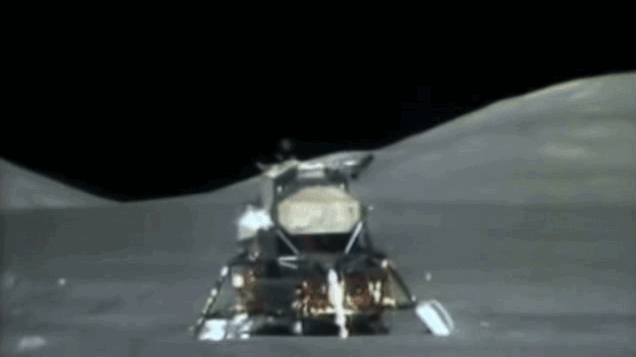 [Speaker Notes: 15, 16, 17: camera de tv no rover.
Rover fica a certa distância do módulo. Camera programada para inclinar automaticamente após um comando da terra.
15 nao inclinou.
16 rover estacionado perto demais.]
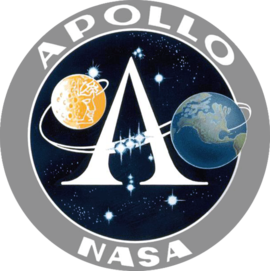 Apollo 1
Primeira missão tripulada de alunissagem.
Tragédia em teste pré-vôo, em 27.01.1967
Teria sido lançada em 21.02.1967.
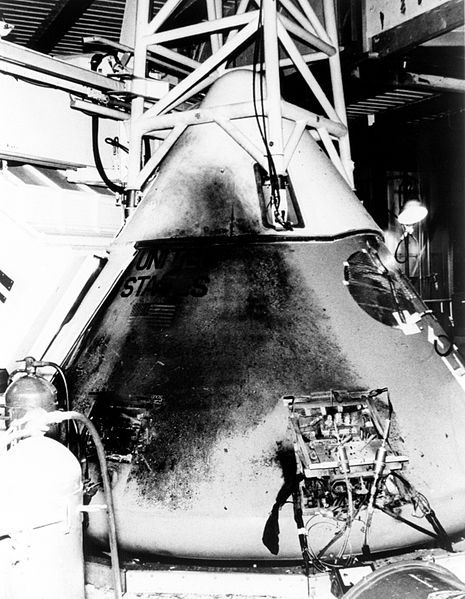 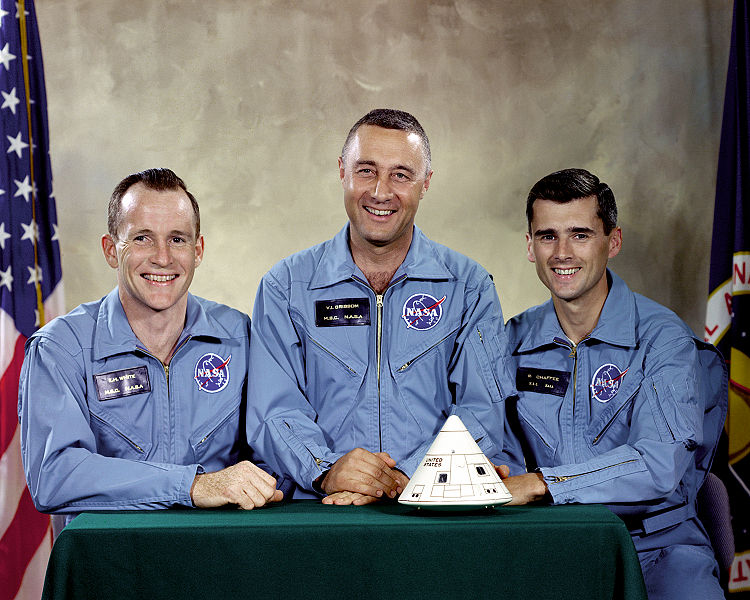 White, Grissom e Chaffee
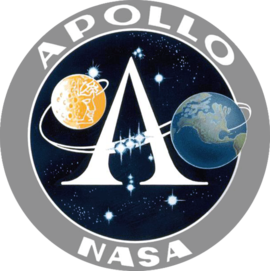 Testes tripulados
Apollo 7: Orbitou a Terra, transmitiu imagens ao vivo.

Apollo 8: Vôo circunlunar. 
	      Primeiros humanos a verem o lado oposto da Lua.

Apollo 9: Teste de manobra do módulo lunar.

Apollo 10: Primeiro “ensaio” de alunissagem.
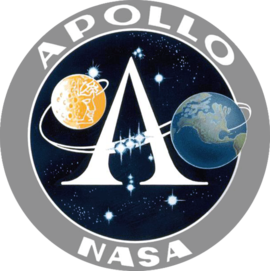 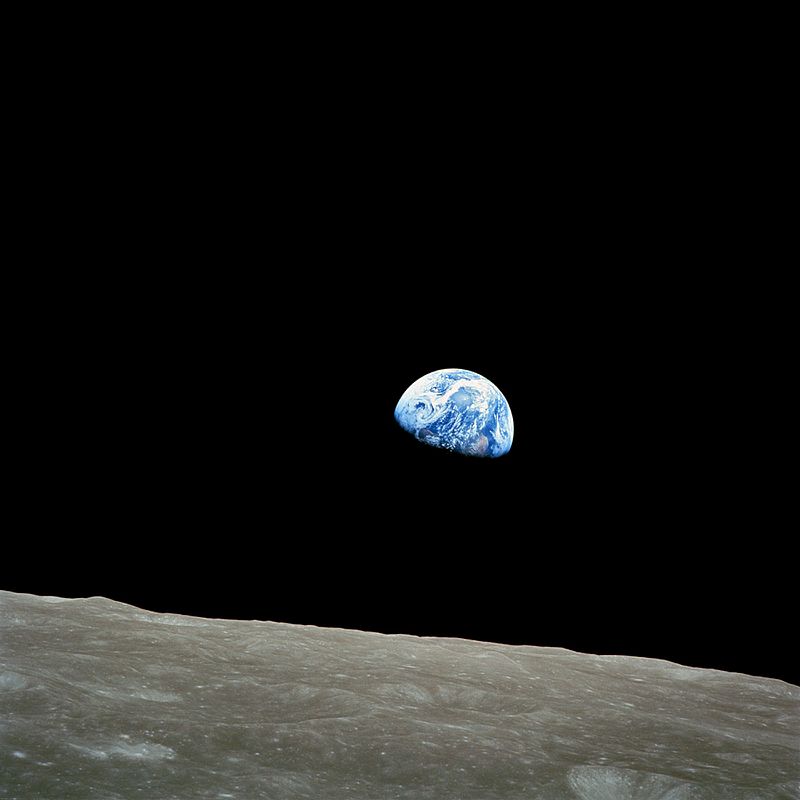 “Nascer da Terra” - Apollo 8
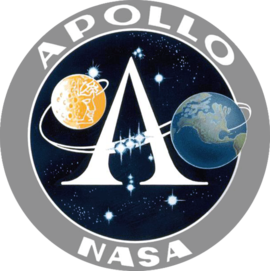 Alunissagens tripuladas
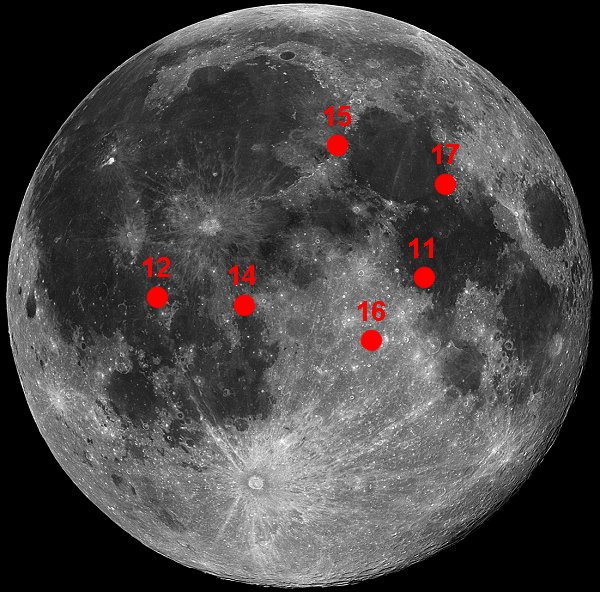 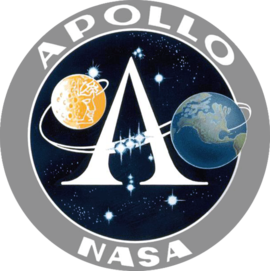 Apollo 13?
“Houston, we’ve had a problem.”
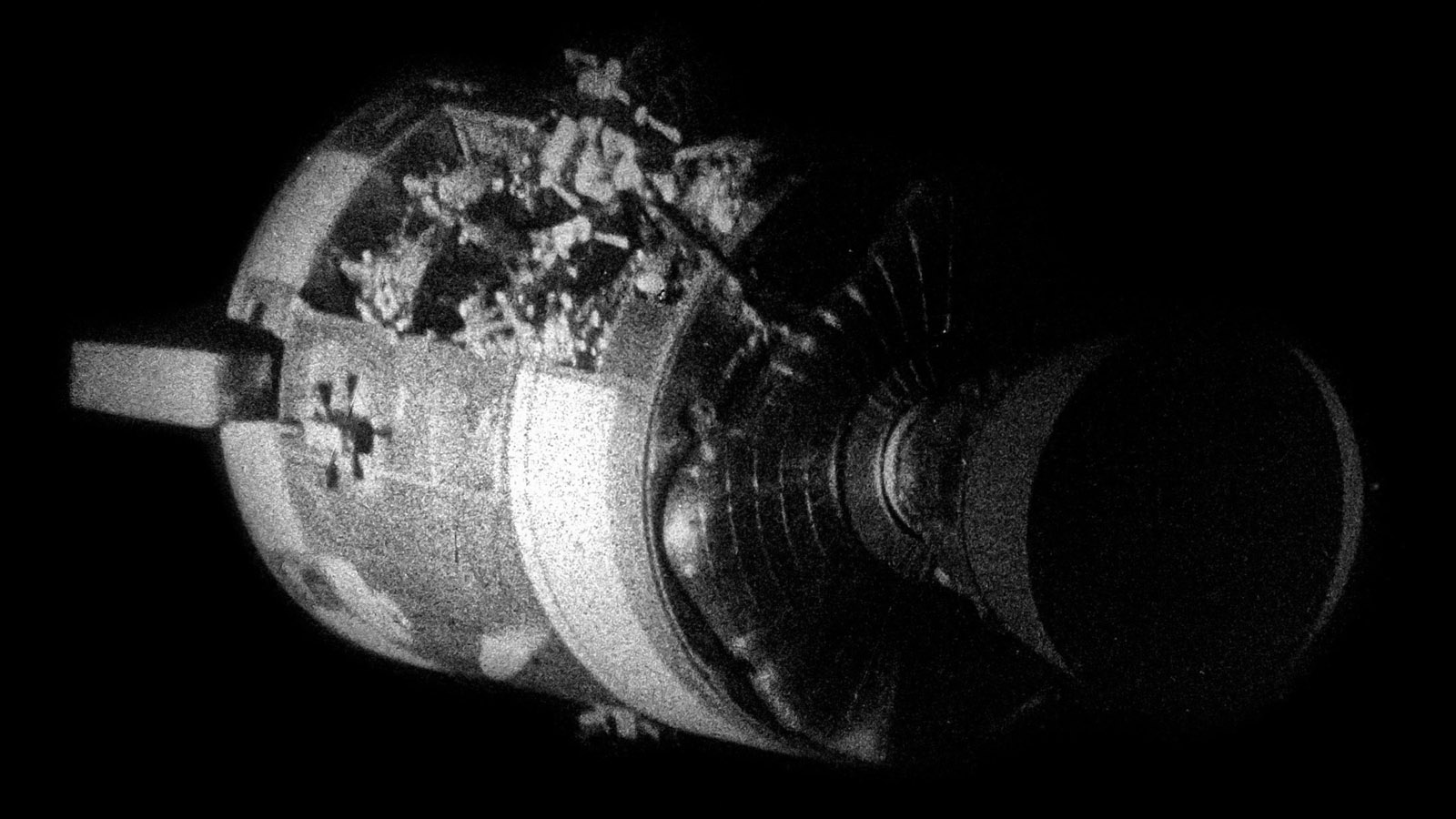 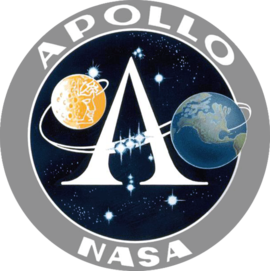 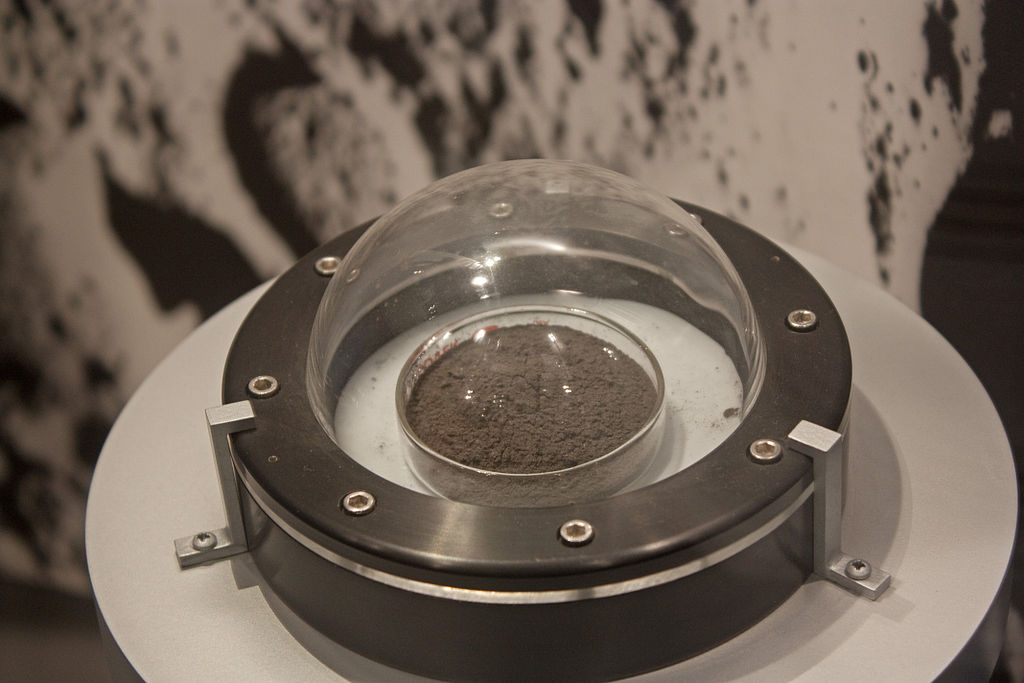 Rocha lunar – Apollo 16
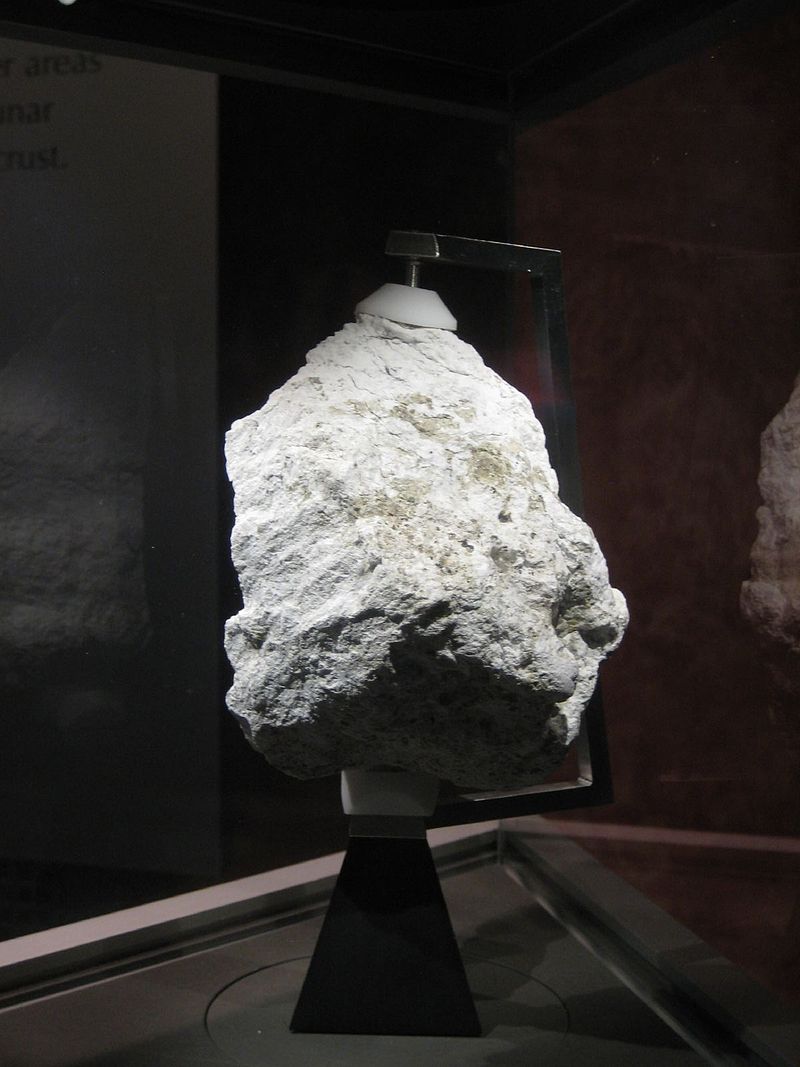 Regolito – Apollo 17
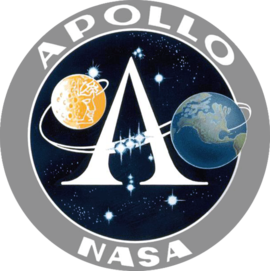 Lunar Laser Ranging Experiment – Apollo 11
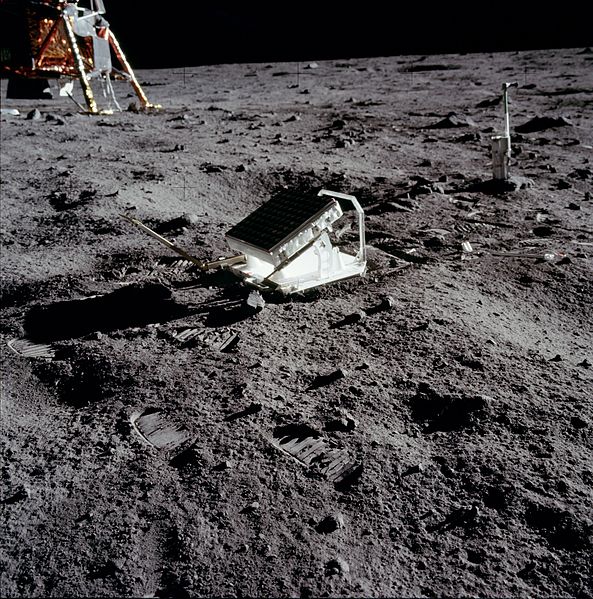 [Speaker Notes: Lua se afasta 8.3cm/ano
Apollo 11, 14, 15.
Luna 17, 21]
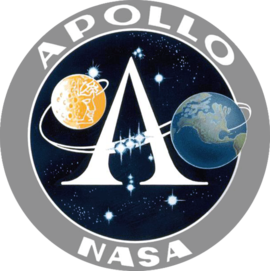 Apollo 15: Martelo x Pena
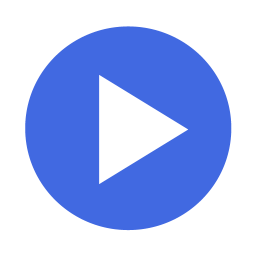 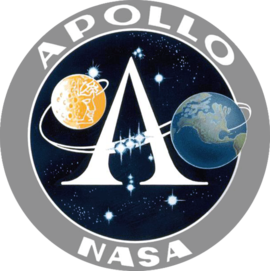 Lunar Rover: Apollos 15, 16, 17
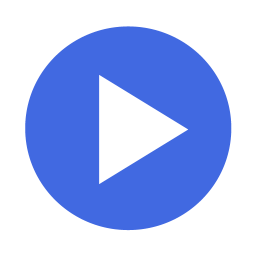 Conspiração!
O homem não foi à Lua?


Disclaimer sobre o direito de cada um.
A Lua não tem atmosfera. Cadê as estrelas nas fotos?
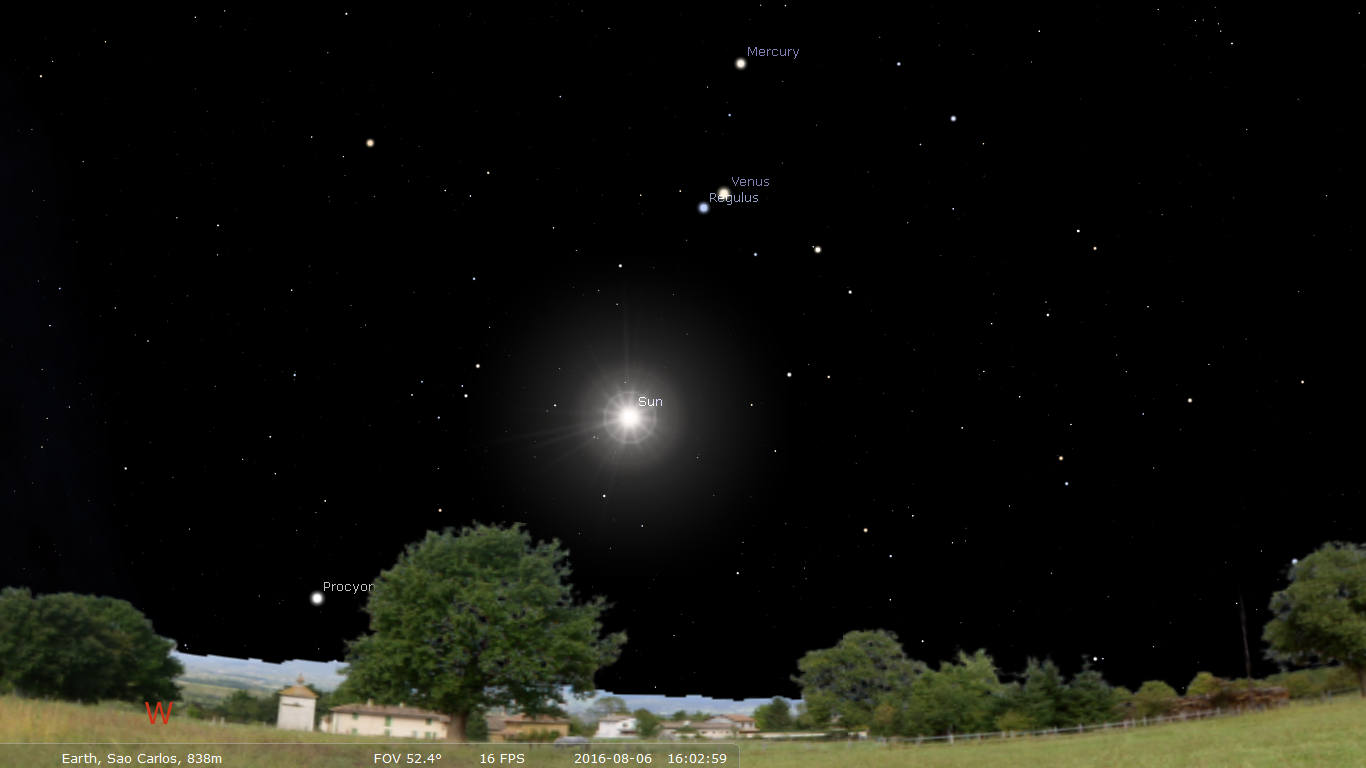 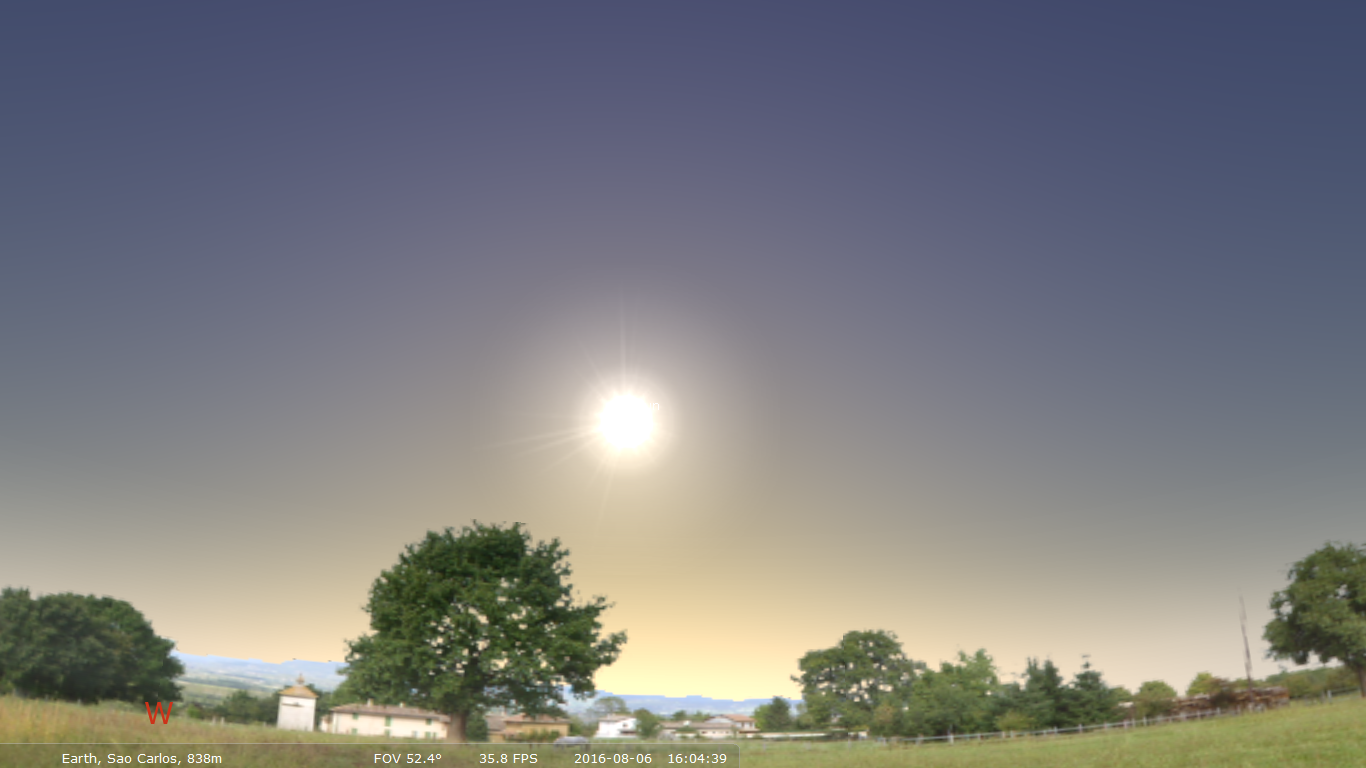 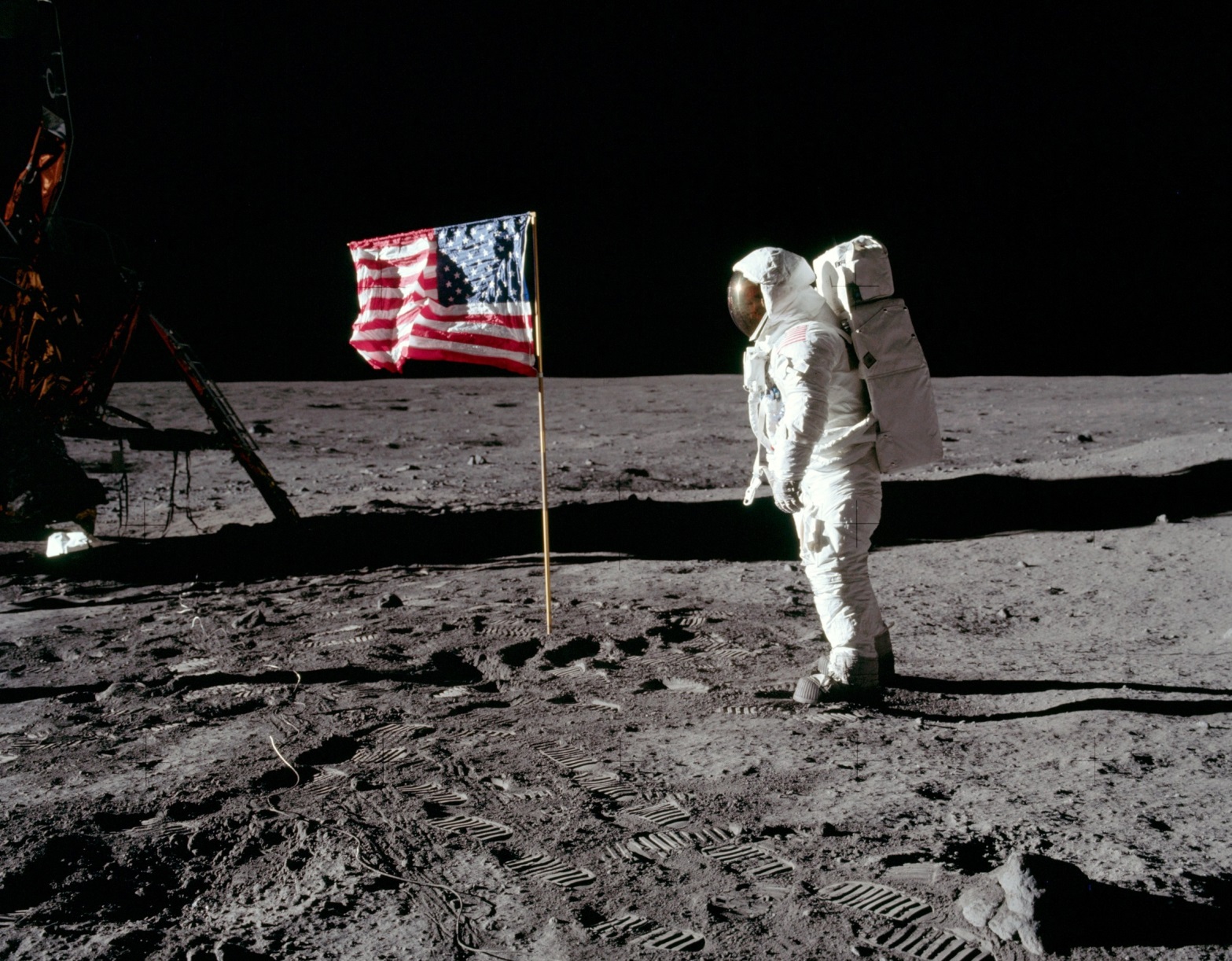 Apollo 11.
[Speaker Notes: Because the sky on the moon is black, we tend to believe the viewing conditions are the same as night on earth. Not true. The sun shines just as brightly (slightly brighter, in fact) on the lunar surface, and so the astronauts' eyes (and camera apertures) were set for photographing in daylight conditions.]
Apollo 11 e as sombras diferentes: fontes de luz distintas?
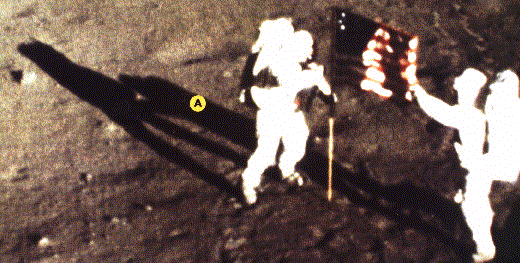 Como bloquear a fonte de luz de um astronauta
para que ela não ilumine o outro?
Apollo 11 e as sombras diferentes: fontes de luz distintas?
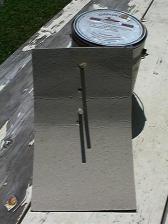 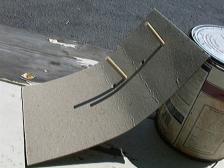 A propulsão do motor de descida deveria ter feito um buraco na superfície lunar?
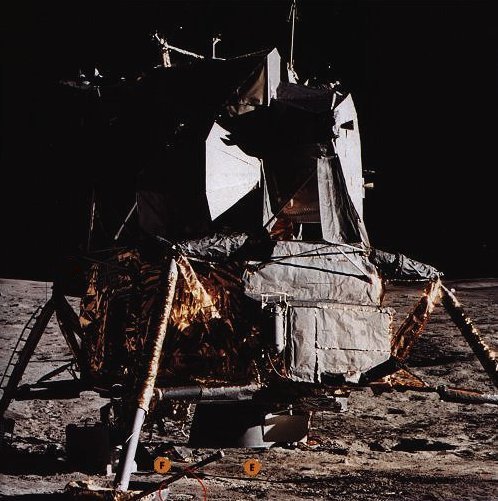 [Speaker Notes: Gravidade na lua: 1.6m/s2.]
Objetos contra a luz solar estão iluminados.
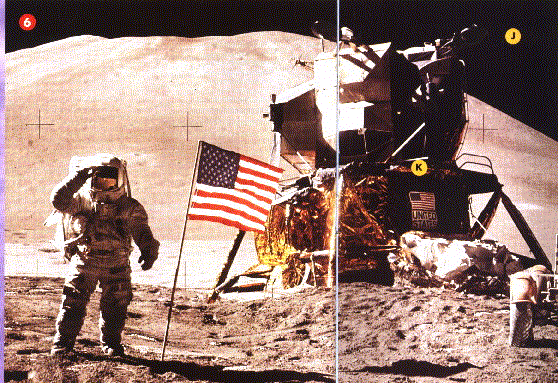 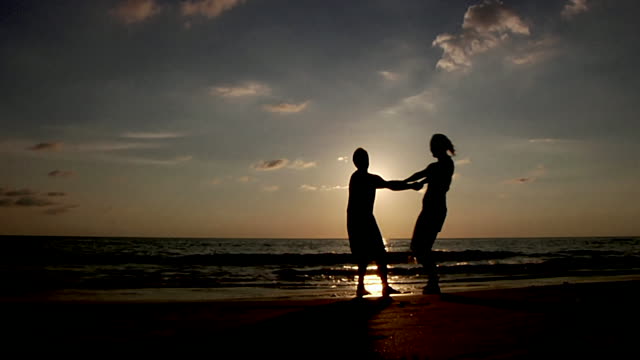 [Speaker Notes: Lua “rebate” a luz.]
Por que a bandeira tremula se não há atmosfera/vento?
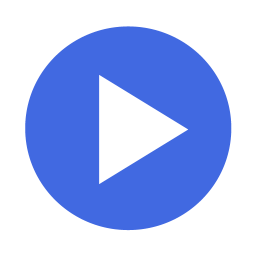 [Speaker Notes: Inércia. Nao há resistencia atmosferica para parar o movimento.]
http://www.space.com/32079-five-surprises-last-man-on-moon.html

https://www.nasa.gov/mission_pages/apollo/missions/apollo11.html

http://nssdc.gsfc.nasa.gov/planetary/lunar/lunartimeline.html

http://nssdc.gsfc.nasa.gov/planetary/lunar/apollo.html

https://en.wikipedia.org/wiki/List_of_Apollo_missions

http://www.nasa.gov/mission_pages/mercury/missions/program-toc.html

http://www.badastronomy.com/bad/misc/apollohoax.html

https://www.youtube.com/watch?v=y3aHsLI178A&index=1&list=PLBBTzMENUiGlscRVw6eqQbbTpkksagw64
MUITO OBRIGADA!
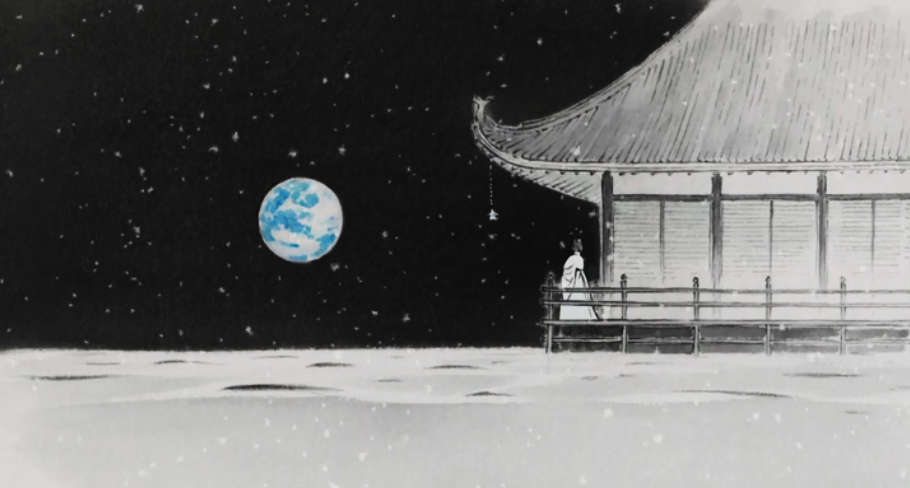 natalia.palivanas@usp.br